Кинематика
Учитель ВКК Гудова Г.Н.
МКОУ Калачеевская 
СОШ №1
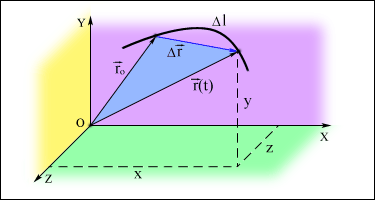 Основные понятия
Механическое движение –изменение положения тела в пространстве с течением времени относительно других тел
Система отсчета включает тело отсчета, систему координат и часы
Материальная точка – тело, размерами которого можно пренебречь в условиях данной задачи. (тело намного меньше по сравнению с расстояниями, которое оно проходит.
Основные понятия
Траектория – линия, вдоль которой движется тело.
Путь – длина траектории.
Перемещение – направленный отрезок, соединяющий начальное и конечное положение тела..
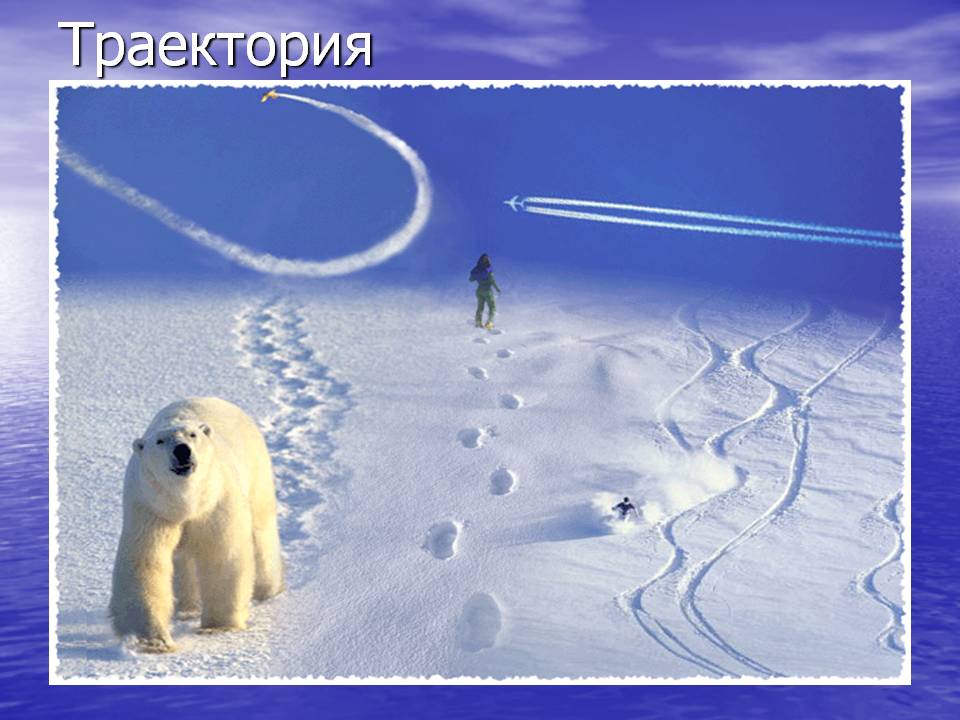 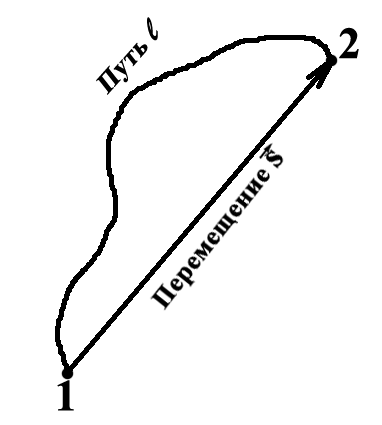 Основные понятия
Относительность движения заключается в том, что необходимо указывать, относительно какого тела рассматриваются путь, перемещение, траектория, скорость.
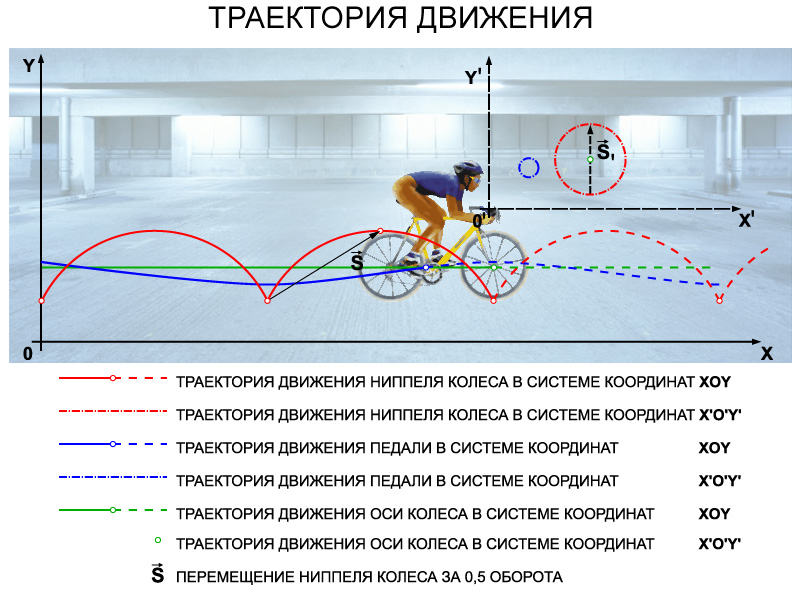 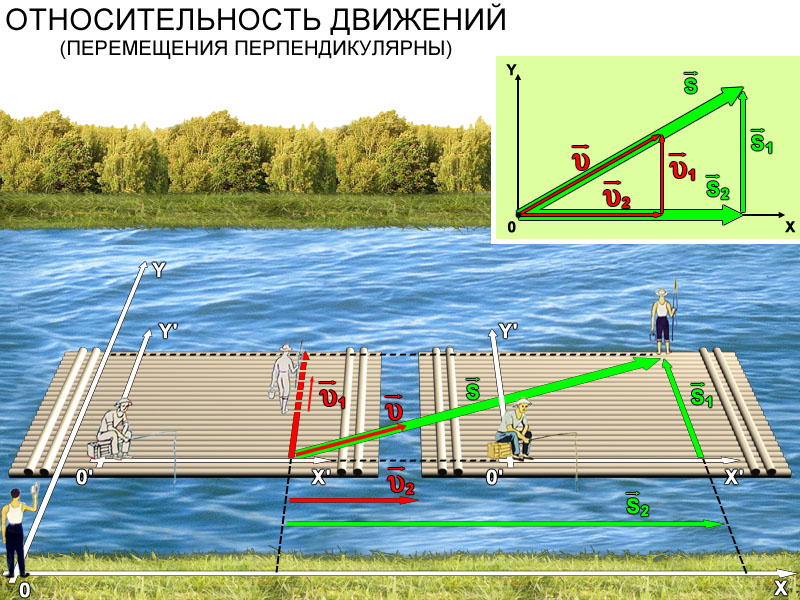 Равномерное движение
Движение, когда за любые равные промежутки времени тело совершает одинаковые перемещения. Это движение с постоянной скоростью.
Скорость –векторная физическая величина, равная отношению пути ко времени, за которое этот путь пройден.


х = х0+Vхt    - уравнение  координаты тела при равномерном движении.
Равномерное движение
(1) – тело движется в сторону выбранной оси
(2) - тело движется в противоположную сторону
Равномерное движение
Площадь фигуры, заштрихованная под графиком скорости численно равна перемещению за время t




Это правило применимо и для равноускоренного движения
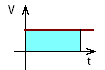 Неравномерное движение
Средняя скорость



Мгновенная скорость


Физический смысл производной: Производная перемещения (координаты) – есть скорость.
                                  S´=V, 
    Производная скорости – есть ускорение. 
                                  V´=a
Равноускоренное движение
Движение, когда за любые равные промежутки времени скорость тела изменяется одинаково. Это движение с постоянным ускорением.
Ускорение – векторная физическая величина, равная отношению изменения скорости к промежутку времени, за которое это изменение произошло.
Равноускоренное движение
х = х0+Vхt+      - уравнение  координаты тела при равноускоренном движении.
Перемещение при равноускоренном движении:


Если V0=0 и за первую секунду тело проходит путь S1, то S1: S2: S3= 1:3:5  …
Равноускоренное движение
(1) – тело набирает скорость, 
(2) - тело тормозит.
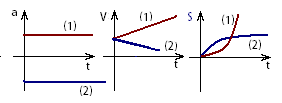 Сравните:
Равномерное движение:




Равноускоренное движение:
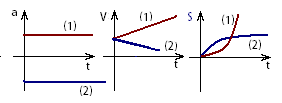 Движение по окружностис постоянной по модулю скоростью
скорость направлена по касательной, ускорение – к центру окружности
Т- период (время одного полного оборота)

    - частота (количество оборотов в единицу времени)
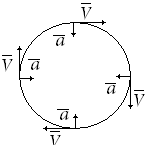 Движение по окружностис постоянной по модулю скоростью
Длина окружности
Скорость при движении по окружности


     - угловая скорость, показывает, на какой угол поворачивается тело за 1с.
Движение по окружностис постоянной по модулю скоростью
Ускорение
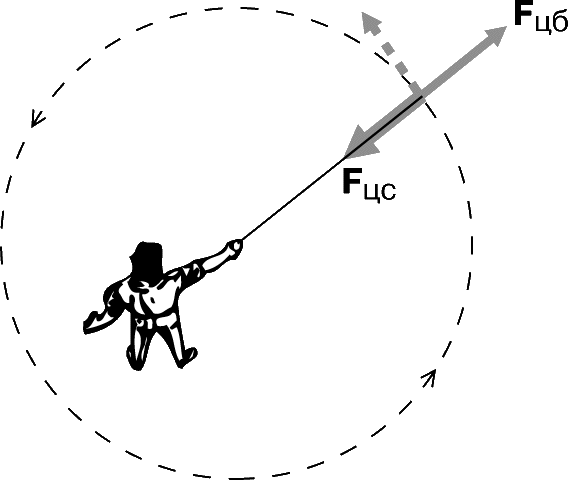 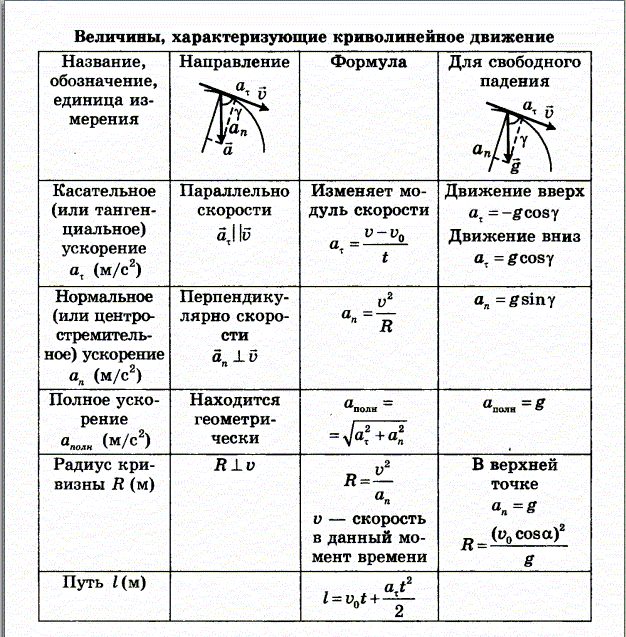 Спасибо за внимание!
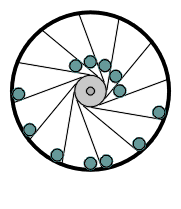